EXAMINATION REFORMSPHYSICAL SCIENCEClass VIII - X
Assessment Procedures
Two Types

Formation Assessment
4 Times in a Year (July, September, December and February)

Summative Assessment
	3 Times in a Year (September, January and April)
Formative Assessment
Diagnostic and Remedial
Oral and Written Forms
Makes Provision for Effective Feedback
Recognize needs of students , Understand how to improve
Encourage Students Performance  and judge their work.
Builds on Student prior knowledge and experience in designing what is start.
Assessment  for Learning  and Assessment  as Learning
Formative Assessment - Tools
How to Assess
Lab Record
List out  Activities
Groups Formation
Activity Allotment
Conducting Activity
Record Writing
Presentation and Discussion
How to Assess
Marks Allotment
Performing Experiment		
Record Writing
Presentation and Discussion
Total 10 Marks
Contd…
2.	Written Works
Class Work, Home Work Notebooks maintenance.
Textual Exercises
Portfolios (Wall Magazine write-ups)
How to Assess
Marks Allotment
Own Answers 
Proper Maintaining of Note Books
Other Write Ups for wall magazine etc. (Portfolio)
Total 10 Marks
3.	Project Work
List out  Projects
Groups Formation
Project Allotment
Conducting Project
Project Report Writing
Presentation and Discussion

Note: 3rd F.A. Project should be socially related Project.
           Project Presentation Day  - Every last Thursday of the             Formative Period
How to Assess
Marks Allotment

Selection and Conduct of Project
Project Report
Presentation and Discussion
Total 10 Marks
4.	Slip Test
Marks 		-	20	
Duration		-	45
Syllabus		-	Completed Areas
Questions	-	Selected Academic 				Standards
	-	Essay / Short  	Answer / M.C.Q.
Frequency	-	1 @ F.A.

Note: No Specific Time Table.
Contd…
Post Slip Test Activities
Question wise Analysis
Identify Reasons for lagging behind
Re-Teaching Activities
SUMMATIVE ASSESSMENT
Paper-Pen Test
All Academic Standards should be tested
Question Paper based on Academic Standards and its weightage.
3 times in a Year
80 Marks Test for class VI and VIII
40 Marks Test for class VIII, IX and X
20 Marks weightage will be calculated from  4 Formatives and 3 Summatives.
Nature of Questions
Qualitative
Open Ended
Analytical
Drawing Conclusions
Giving Reasons
Evaluating and Interpreting
Creative 
Critical Thinking
Problem Solving
Communicating Skills
Academic Standard wise Weightage Table
Class  VI - X
Types of Questions
Marks AllotmentClass : VIII - X
Marks AllotmentClass : VI - VII
Blue Print
Nature of Questions
Essay Type: 
From all Academic Standard except asking questions and making hypothesis.
Provide opportunity to the student to express his opinions, understanding about the concept in a paragraph form.
Do not ask discreet questions
Do not ask only on Conceptual Understanding
Contd…
Essay type Questions on Experimental Skills
On process
On required material and arrangement of apparatus
On hypothesis and the process to prove the selected hypothesis.
On result, tabulation, improvisation of the experiment
Contd…
Essay type Questions on Communication through Drawing
Do not ask mere drawing and labeling
Drawing along with some explanation
Give information, key words and ask them to draw its picture.
Give picture and ask them to write details
Contd…
Essay type Questions on Information Skills
Do not ask questions on Project Works
Give information and ask them to analyze data (data analysis)
Preparation of  tabular form to collect data.
Data presentation- in the form of table , bar graph, pie graph, tree diagram etc.
Modal Questions
Essay Type
Liquids generally have lower density as compared to Solids. But you must have observed that ice float on water. Find out why?
What similarities you observed in the Rutherford and Thomson model of Atomic Theories?
Modal Questions
Information Skills
Observe the following motion diagram. The motion of an object a curved path at different instants is shown. The length of the vector at a particular point corresponds to the magnitude of velocity at that point. The arrow indicate direction of motion at very instant.


Based on the above information what are your findings about  maximum speed point , acceleration of the object.
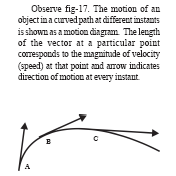 Read the following information. Convert it into a tabular form.

We know that some are chemical changes and some are physical changes. Classify the following as chemical or physical changes.
Cutting of trees
Melting of butter in a pan
Rusting of iron nail
Boiling of water
Passing of electric current through water and the water breakdown into Hydrogen and Oxygen.
Dissolving sugar in water
Making fruit salad
Burning of paper
MCQ.

Which of the following questions is related to acceleration ?	(   )
A) Is the body travelling with uniform velocity      and acceleration
B) Is the body traveling with non-uniform      velocity and an acceleration
C) Is the body traveling with uniform speed      and an acceleration
D) Is the body in the rest position and an      acceleration
MCQ.



		  		
		      		
Observe above table and which is suitable in the Position of ‘X and Y' 				      (   )

Na2+ ,Mg2+ 			B) Na2+ ,MgCl2		
C)   Mg2Cl, SO4			D) 2 MgCl, 2SO4
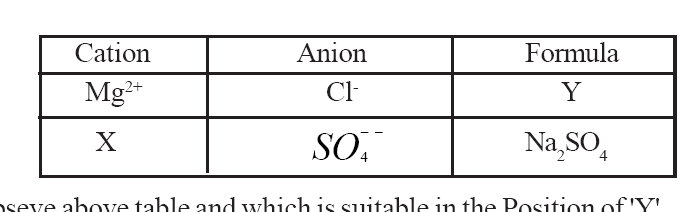 MCQ.

Raju observed an Iron piece and a glass of  milk. He stated that …
Iron piece has fixed shape and volume
Milk has fixed shape and volume

     which of the following is correct	      (   )

A) 1- True, 2-False		B) 1- False, 2-True
C) Both 1, 2 True		D) Both 1, 2 False
Thank You